Bibliographie
Maia Grégoire-Odile Thiévenaz, Grammaire progressive du français, Clé International
Lidia Parodi-Marina Vallacco, Grammathèque, Cideb Editore
450 nouveaux exercices (niveau débutant et niveau intermédiaire), Clé International

Sites
Le Point du FLE (Français Langue Étrangère) : exercices
https://www.lepointdufle.net/p/francais-activites.htm
Éléments de prononciation française
Bibliographie
Maia Grégoire-Odile Thiévenaz, Grammaire progressive du français, Clé International
Lidia Parodi-Marina Vallacco, Grammathèque, Cideb Editore
450 nouveaux exercices (niveau débutant et niveau intermédiaire), Clé International

Sites
Le Point du FLE (Français Langue Étrangère) : exercices
https://www.lepointdufle.net/p/francais-activites.htm
Éléments de prononciation française
Première partie
Le u [y]
Il se trouve phonétiquement sur la même ligne que le [i] et le [u], arrondi comme [u] et antérieur comme [i].




 Attention à ne pas le prononcer comme un [u]
 Exemple sur / sous
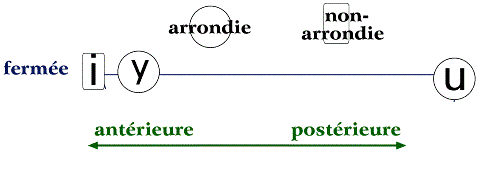 i	u [y]	ou [u]
Le son eu [œ] / [ø]
Les sons [e] et [ə]
Le e muet
Le e muet en fin de mot ne se prononce pas mais sert à faire prononcer la consonne qui le précède (comme, en particulier, dans le féminin ou la conjugaison des verbes)

Exemple: port (porto) – porte (porta)
  	         français – française

Il est dit aussi «e instable» parce que sa prononciation dépend de sa place dans un mot ou un groupe de mots.
Exercice
Observez les deux façons de prononcer ces mots  : un(e) fenêtre / la f(e)nêtre, puis prononcez les mots suivants.

	Une chemise			la chemise
	Une leçon			la leçon
	Une semaine			la semaine
	Une cheminée			la cheminée
	Une pelouse			la pelouse
Les voyelles nasales
Trois voyelles nasales:
[ã]
[ẽ]
[õ]

Nota bene: on ne prononce jamais de -n dans les voyelles nasales.